What is automated text, image, and video generation? Artificial intelligence (AI) technologies (e.g., ChatGPT, GPT-3, DALL-E) that produce text, images, or video based on keywords, phrases, and questions provided to it.
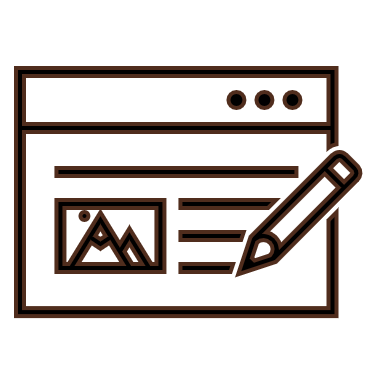 Automated Text, Image, & Video
Generation
Are AI technologies allowed? It depends on the assignment, the course, and your program of study. If your instructor asked you to complete the assignment independently, then using AI technology may be viewed as academic misconduct. But if your instructor asked you to use AI technology to complete your assignment in part or whole, then it would be allowed. Always check with your instructor.
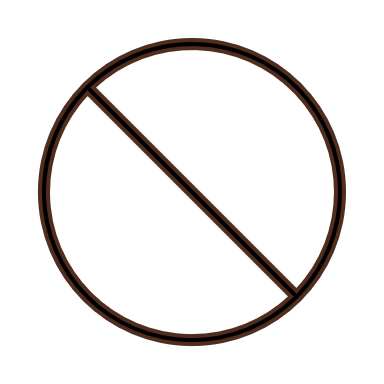 What you need to know about using artificial intelligence to complete assignments
What are the consequences of using AI technologies? 
AI technologies do not distinguish between accurate and inaccurate information. Use of AI technologies can also lead to allegations of plagiarism, inappropriate collaboration, and/or fraud. Suspension and expulsion may be the consequence.
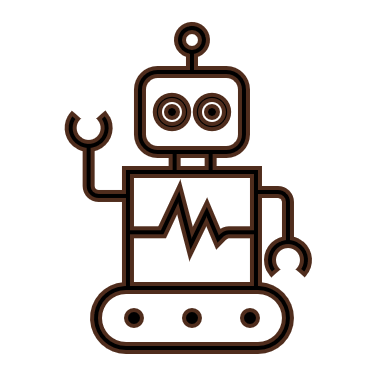 Be informed. Know the risks.
This work is licensed under a Creative Commons Attribution-NonCommercial-ShareAlike 4.0 International License.
SHOW YOUR INTEGRITY
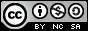 Using technology to generate assignments may be seen as plagiarism, cheating, and/or contract cheating. When in doubt, ask your instructors about their expectations.
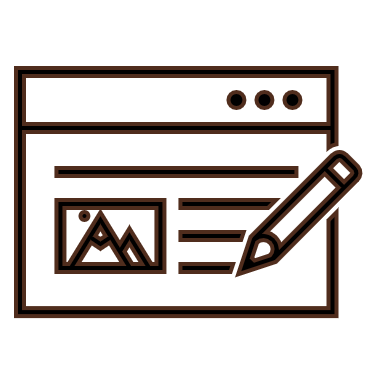 Automated Text, Image, & Video
Generation
If you use technology to generate assignments, you and others may not really understand what you have learned. Don’t short-cut learning.
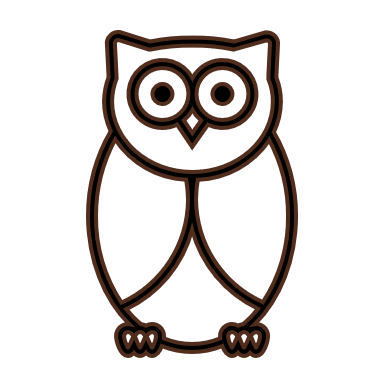 The technology is not a fact-checker3 and may provide repetitive phrases, generate incorrect or misleading information, and produce offensive or biased content.1,3
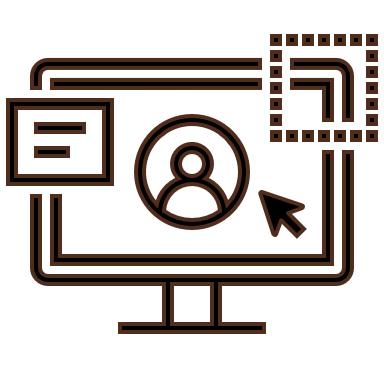 What you need to know about using artificial intelligence to complete assignments
If asked to use technology to complete your assignment, communicate which provider you used and how you used it. Here’s how2: The author generated this [text, image, or video] in part with [insert provider], a language-, image-, or video-generation model. Upon generating the draft, the author reviewed, edited, and revised it to their own liking and takes ultimate responsibility for the content of this [insert assignment name].
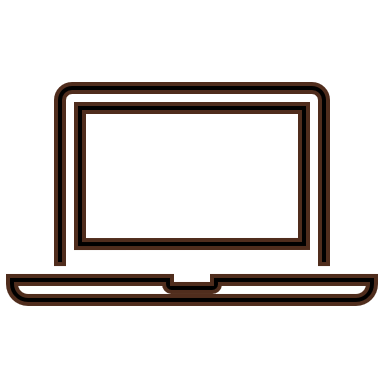 Be informed. Know the risks.
This work is licensed under a Creative Commons Attribution-NonCommercial-ShareAlike 4.0 International License.
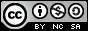 SHOW YOUR INTEGRITY
Sources: 1chat.openai.com/chat 2https://openai.com/api/policies/sharing-publication/#research-policy 3Hocky & White. (2022). Natural language processing models that automate programming will transform chemistry research and teaching. Digital Discovery, 1(2), 79–83. https://doi.org/10.1039/d1dd00009h
Completing your assignments, tests, and exams with honesty to reflect your own knowledge and skills. Telling the truth about why you missed class or an exam or turned an assignment in late.
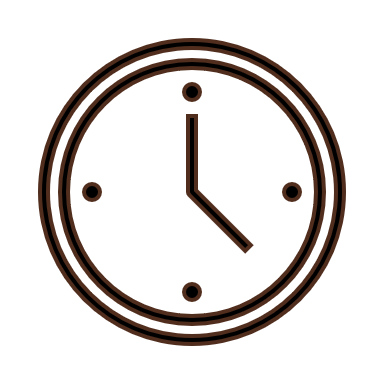 Learn
With Integrity
Trusting that guidelines exist to create a more ethical
environment for all.
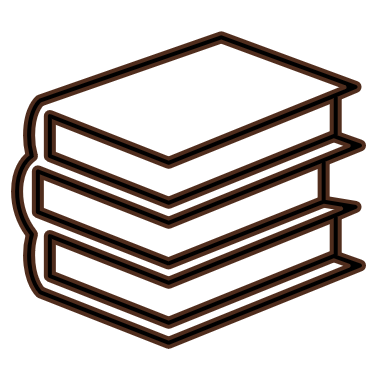 Respectfully declining a peer who asks to see your work and respecting yourself enough to not help someone else cheat.
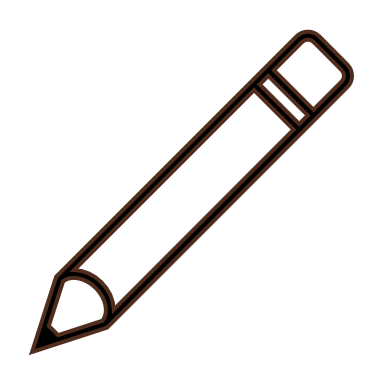 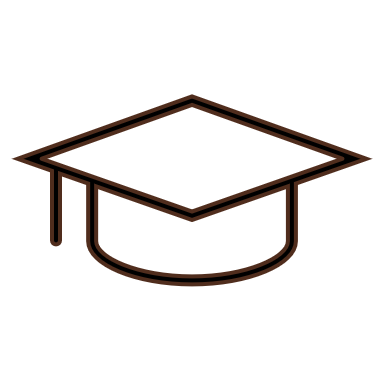 Taking responsibility for your own learning.
Academic integrity is everyone’s responsibility.
Being fair by acting according to standards and expectations.
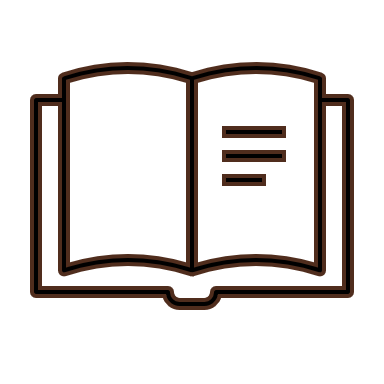 Be informed. Be authentic.
Having the courage to accept a lower grade than was your aim.
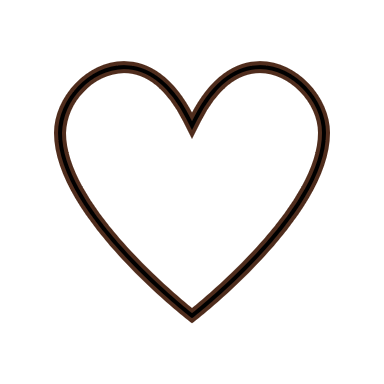 This work is licensed under a Creative Commons Attribution-NonCommercial-ShareAlike 4.0 International License.
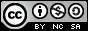 SHOW YOUR INTEGRITY
Source: University of California, San Diego (n.d.). https://drive.google.com/file/d/0B5bT3MX6fj6_SmFUSWdIX1M3V0U/view